②　学術・研究
3-②-1
②学術・研究
　・ 国内有数の大学数、学生数				・・・・・３
　・ 盛んな研究・開発活動　　　　　　　　　　　		・・・・・４
　・ 大学・研究機関の集積 					・・・・・５
　・ うめきた２期							・・・・・９
　・ 彩都ライフサイエンスパーク					・・・・・１０
　・ 北大阪健康医療都市（健都）				・・・・・１１
　・ 熊取アトムサイエンスパーク構想				・・・・・１３
　・ 大学・研究機関の広域連携の推進			・・・・・１４
3-②-2
優れた学術・研究の集積を活かす（データ編）
国内有数の大学数、学生数
□都道府県学生数上位１０都道府県による比較
大学数
学生数
文部科学省「平成2８年度学校基本調査（速報値）」を基に作成
3-②-3
優れた学術・研究の集積を活かす（データ編）
盛んな研究・開発活動
□特許新整数、特許登録数について
特許申請数上位１０都道府県による比較
特許登録数上位１０都道府県による比較
特許庁「特許行政年次報告書2016年版」を基に作成
3-②-4
大学・研究機関の集積①
京都大学
大阪大学
＜基礎データ＞
＜基礎データ＞
学生数は平成28年５月時点
教員数は平成27年５月時点
平成2８年５月時点
＜沿革＞
＜沿革＞
京都大学ＨＰを基に作成
大阪大学ＨＰを基に作成
冊子「京都大学概要　2015」より
3-②-5
大学・研究機関の集積②
神戸大学
和歌山大学
＜基礎データ＞
＜基礎データ＞
学生数は平成28年５月時点
教員数は平成27年９月時点
＜沿革＞
平成28年５月時点
和歌山大学ＨＰを基に作成
＜沿革＞
3-②-6
冊子「神戸大学概要　2016」より
神戸大学ＨＰを基に作成
大学・研究機関の集積③
大阪府立大学
大阪市立大学
＜基礎データ＞
＜基礎データ＞
平成28年５月時点
＜沿革＞
平成28年５月時点
＜沿革＞
大阪市立大学ＨＰを基に作成
大阪府立大学ＨＰを基に作成
3-②-7
大学・研究機関の集積④
情報通信研究機構
ユニバーサルコミュニケーション研究所
主な研究機関
医薬基盤研究所
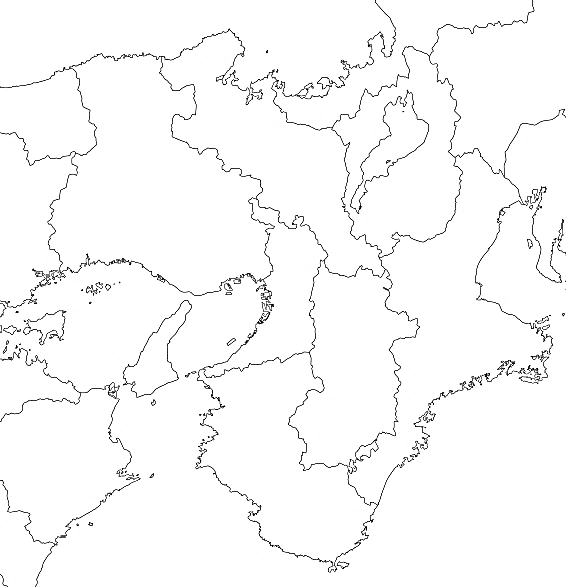 国立循環器病研究センター
産業技術総合研究所関西センター
理化学研究所
生命システム研究センター
理化学研究所
多細胞システム形成研究センター
大阪府立環境農林
水産総合研究所
水生生物センター
関西光科学研究所
大阪市立工業研究所
大阪府立環境農林
水産総合研究所
水産技術センター
大阪府立環境農林
水産総合研究所
京都大学
原子炉実験所
大阪府立産業技術
総合研究所
3-②-8
うめきた２期【再掲】
うめきた地区は、「グランドデザイン・大阪」（大阪府・大阪市、2012年（平成24年）6月策定）や「国家戦略特区提案」（大阪府・大阪市、2013年（平成25年）9月提出）で位置づけられた、関西の発展を牽引するリーディングプロジェクトである。
うめきた2期（16ha）のまちづくりでは、民間提案募集とあわせて、以下の基盤整備事業を進めている。
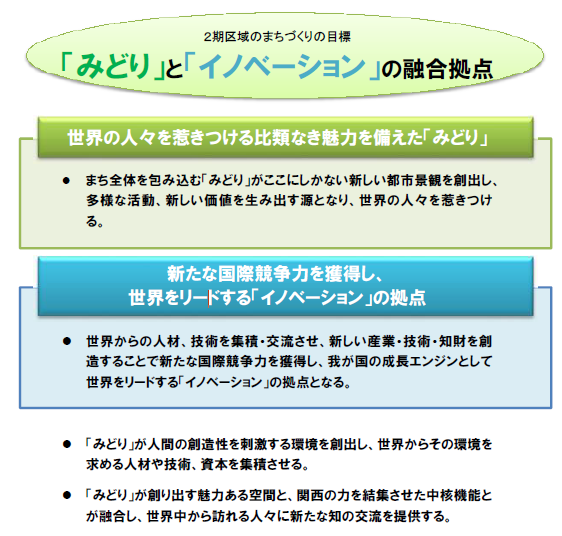 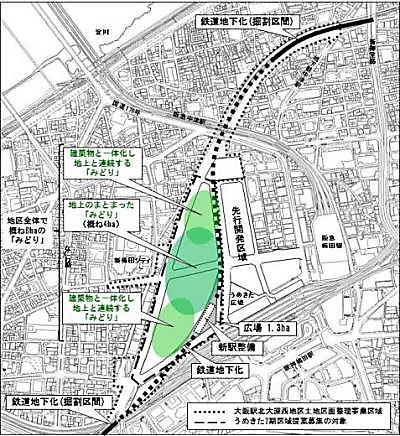 出典：「うめきた２期区域まちづくりの方針」
3-②-9
彩都ライフサイエンスパーク
大阪北部地域におけるバイオクラスター形成の中核を担うエリアとして、バイオ・医薬・食品・コスメ・ヘルスケア等をはじめとする様々なライフサイエンス分野の研究・技術開発機能等を持つ施設並びにこれらに付随する関連施設（研究開発に伴う製品試作機能等を含む）のための一大拠点を形成している。
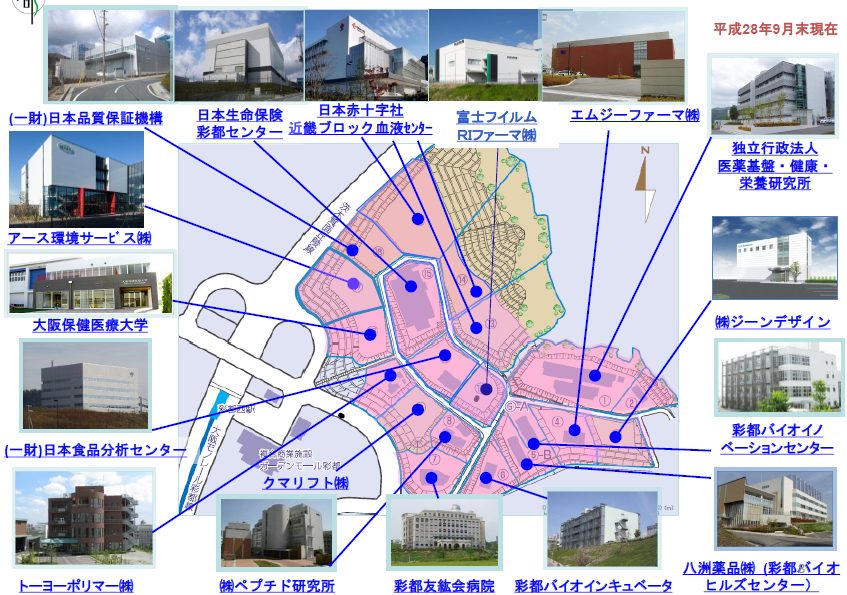 【彩都周辺の主な大学・研究機関等】
大阪大学、大阪大学医学部附属病院、国立循環器病研究センター、大阪バイオサイエンス研究所、関西大学、産業技術総合研究所　関西センター　など
3-②-10
出典：彩都(国際文化公園都市)建設推進協議会HP
健都（北大阪健康医療都市）①【再掲】
健都（北大阪健康医療都市）では、2018年度（平成30年度）を目途に国立循環器病研究センターが同地へ移転し、国立循環器病研究センターを中心として、市立吹田市民病院も移転、医療・健康関連の企業・研究機関等を誘致し、国際級の複合医療産業拠点（医療クラスター）の形成をめざしている。
国立循環器病研究センター
市立吹田市民病院
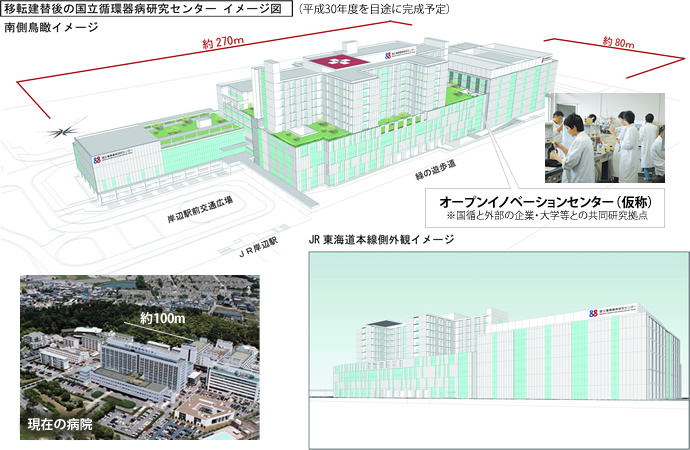 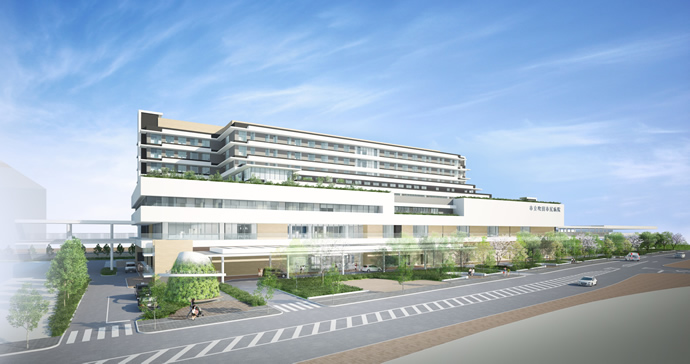 出典：健都HPを基に作成
3-②-11
健都（北大阪健康医療都市）②【再掲】
国立循環器病研究センター移転用地に隣接する健都イノベーションパーク（摂津市千里丘新町）は、国立循環器病研究センターを中心として、医療及び健康関連の研究機関や企業等が集積する国際級の複合医療産業拠点（医療クラスター）の形成を図るため、企業や大学の研究機関、サテライトオフィス等の進出用地として位置付けている。
健都イノベーションパークについて
健都イノベーションパークの利用に向けた３つの基本方針
■スケジュール
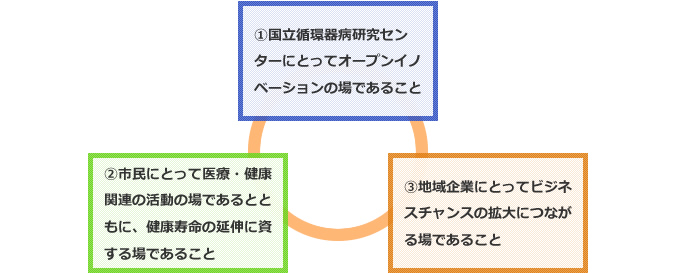 出典：健都HPを基に作成
3-②-12
熊取アトムサイエンスパーク構想
熊取町に立地する京都大学原子炉実験所では、1974年（昭和49年）から中性子を利用したがんの治療法、BNCT※の研究を実施。
京都大学原子炉実験所の将来構想「くまとりサイエンスパーク構想」は、人類社会と地域環境に調和した原子力の平和利用をめざして「アトムサイエンスコンソーシアム」を形成し、熊取キャンパスを地域に根ざし、世界に拡がる科学の郷「くまとりサイエンスパーク」へと進化させることをめざすのもの。
「熊取アトムサイエンスパーク構想」は、「くまとりサイエンスパーク構想」を地域共生の観点から発展させた構想で、京都大学、大阪府、熊取町の三者でとりまとめ（2007年（平成19年）1月）。
BNCT※・・・Boron Neutron Capture Therapy（ホウ素中性子捕捉療法のことで、最先端のがん治療法）
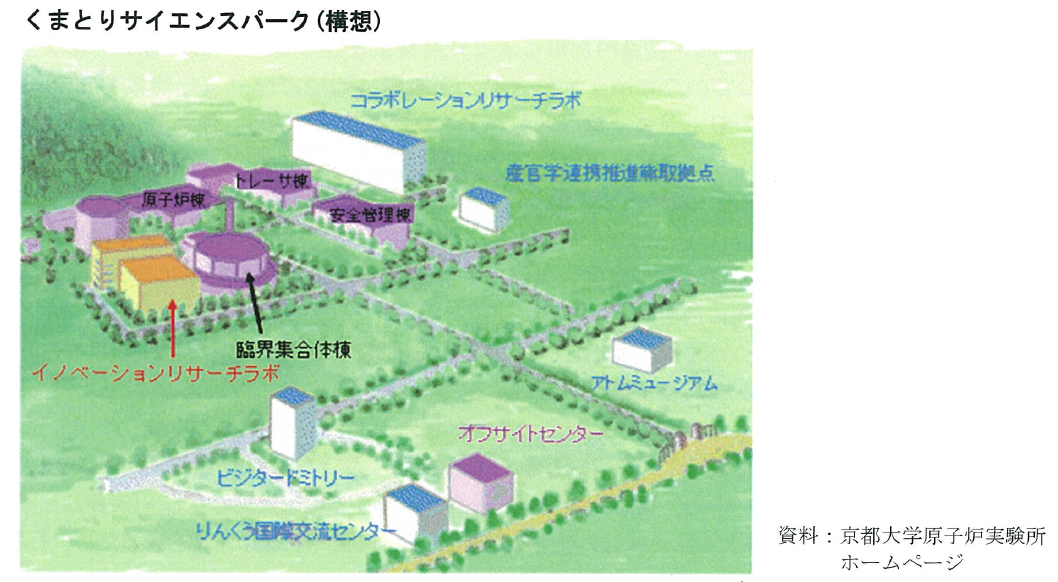 出典：「熊取アトムサイエンスパーク構想」の
　　　　 今後の推進に向けて（H27.3　熊取町）
3-②-13
大学・研究機関の広域連携の推進
【報告書】地域における大学のあり方
（2015年（平成27年）12月　関西経済連合会）について
進学・就職の両面にかかわり、知の拠点として地域の発展に貢献する大学のあり方についてアジア太平洋研究所（APIR）と共同で調査・研究を行い、2015年（平成27年）12月に報告書「地域における大学のあり方」をとりまとめ。
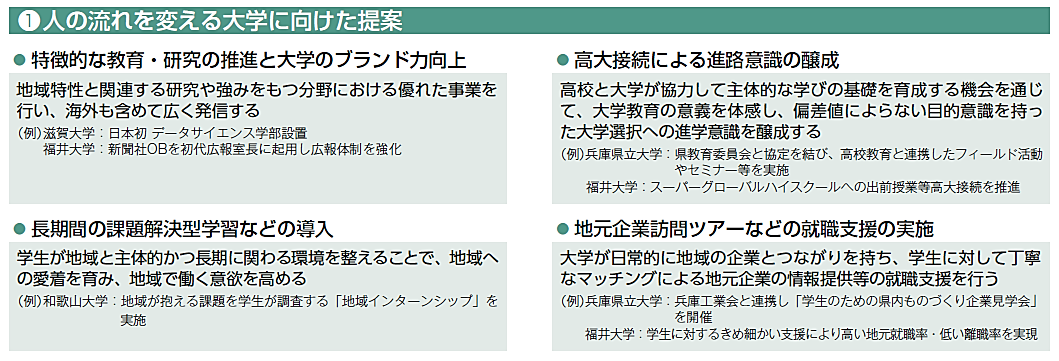 「地域における大学のあり方」の概要
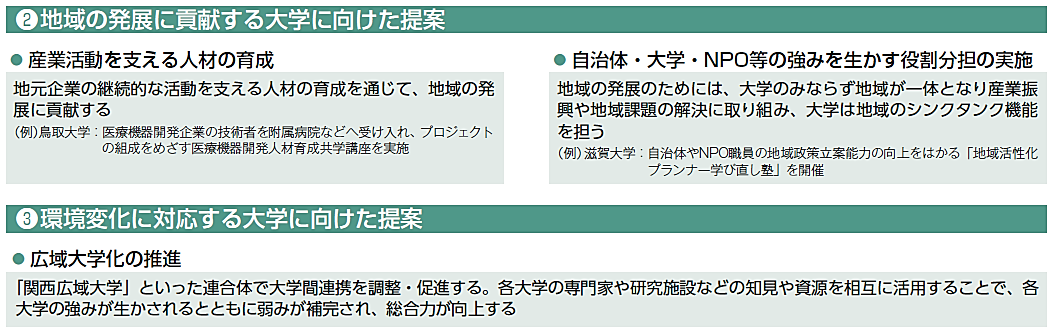 出典：関西経済連合会　経済人　関経連NOW2016年２月号　「地方大学から地域の発展を考える」
3-②-14